Office of the Prevention of Family and Domestic Violence
Consultation Summary Report
Key Stakeholders
Internal							         External
Public Sector Agencies
Our sector
Communities Ministers
Department of Communities
Communities Leadership Team
Strategy and Partnerships
Community Services
Governance, Integrity and Reform 
Strategy & Transformation
Finance
People
Ministerial portfolios:
Prevention of Family and Domestic Violence
Child Protection
Women’s Interests
Community Services
Housing
Youth,
Seniors 
Disability
Dept. Premier and Cabinet
Dept. Justice
Dept. Education 
Dept. Health
Dept. Mining, Industry, Regulation and Safety
WA Police
Mental Health Commission
CCYP
Ombudsman
Peak bodies for family and domestic violence services
Community sector services, including those funded by Communities and those funded by others
Aboriginal Community Controlled Organisations
Secretariat for National Aboriginal and Islander Children in Care - SNAICC
Australia’s National Research Organisation for Women’s Safety
Our Watch
White Ribbon Australia
University sector
Department of Communities
31/01/2022
Engagement Summary
28 formal written submissions received across June – July 2021
20 responses from the sector or individuals, 8 from WA Government agencies
22 submissions provided direct responses to the consultation questions and 6 provided general comments
Face to face engagement with existing forums (e.g. Path to Safety Steering Committee, WHSP Sexual Assault Support Services Meeting)
Department of Communities
31/01/2022
Summary of Key Themes
Apply a cultural lens across all work (Aboriginal and CaLD)
Build the evidence base
Advocate
Raise awareness / educate
Develop a blueprint for reform
Demonstrate strong leadership
Engage and collaborate
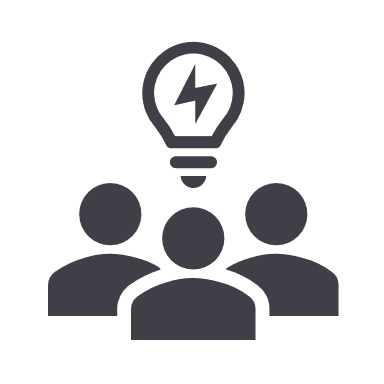 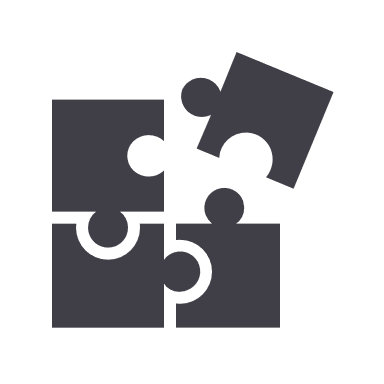 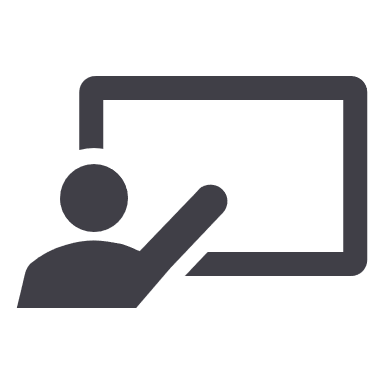 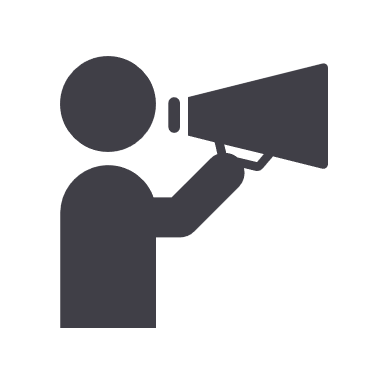 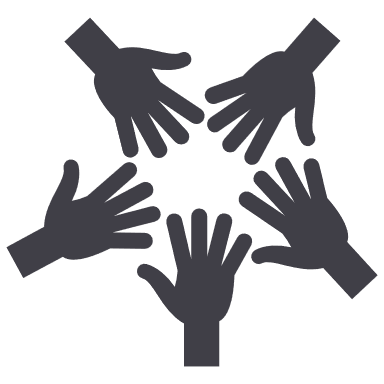 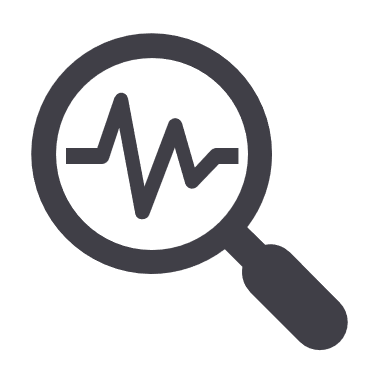 Align FDV, sexual violence and gender equality, noting some elements do not fit neatly and a range of vulnerable cohorts need to be considered
Department of Communities
31/01/2022
Detailed Feedback
Demonstrate strong leadership
Commitment to drive systemic change and the authority to do so
Set the strategic direction and achieve across-government buy-in
Identify opportunities for collaboration and innovation
Develop principles
Set standards for practice
Aboriginal Family Safety to be co-designed with and led by Aboriginal people
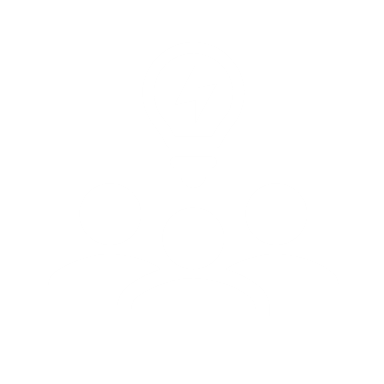 Across government
With all relevant sectors, including medical
With people with lived experience across all vulnerable cohorts
With people in regional and remote locations
Engage and collaborate
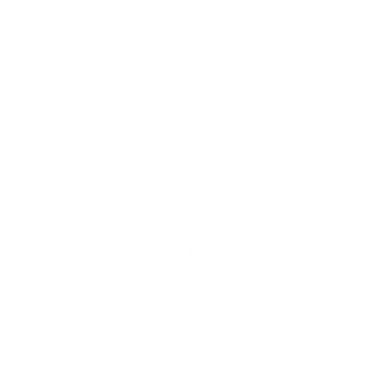 Build the evidence base
On the key drivers; what works; best practice
Through partnerships with academia/research institutions/expert practitioners
Through networking with other jurisdictions
Through effective cross-agency data collection
Through two way information sharing with the sector
Be the single source of truth
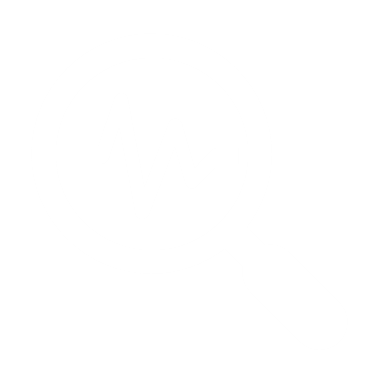 Department of Communities
31/01/2022
Detailed Feedback (cont.)
Reflecting joined-up government, evidence-based, whole of system reform that delivers client centred, integrated service delivery
Focus on primary prevention
Focus on outcomes and measure progress
Use clear language and definitions
Define roles and responsibilities
Include a workforce development plan and a monitoring and evaluation framework
Develop a blueprint for reform
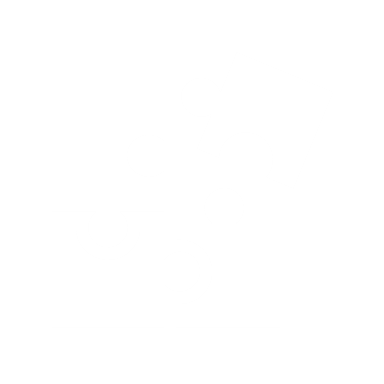 Advocate
For systemic reform
For legislative reform
For gender equality
For survivor safety, recovery and perpetrator accountability
For appropriate funding to deliver on reforms
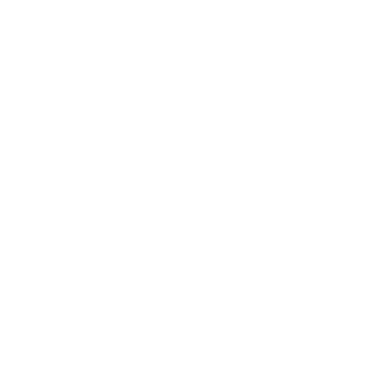 Raise awareness and educate
‘FDV aware’, ‘trauma informed’, ‘culturally safe’
Across government
Across the community
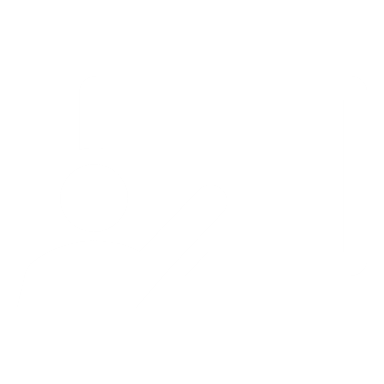 Department of Communities
31/01/2022